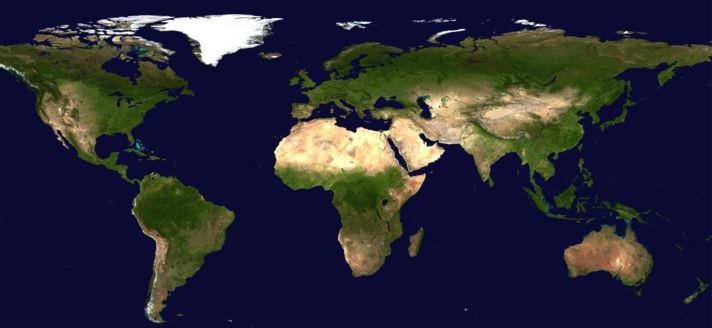 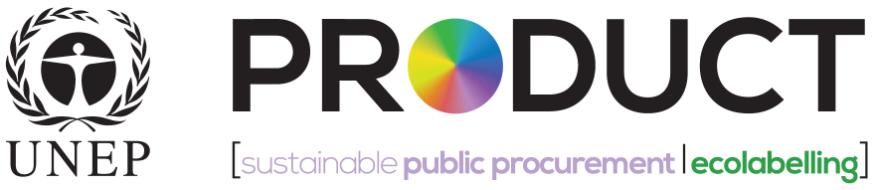 Overview of SPP implementation in the worldIX Conferencia Annual de la Red Interamericana de Compras Gubernamentales – Montevideo17 September 2013Farid.yaker@unep.org
Ways of commitment
Many countries have committed to SPP
Different ways and different levels 
 Maximum level = National Constitution
 Global strategies on sustainable development
 Environmental protection policies and strategies
 Sectoral policies with SPP obligations
 SPP plans
[Speaker Notes: Ideally the political framework and obligations of SPP are deployed from the top, more general level, which defines the general guidelines, down to the specific level of sector policies that determine specific obligations for groups of specific products and services.]
General Commitments
European Union Commitment
The EU Sustainable Development Strategy (2006) sets the following goals:

achieve for 2010 on average for the entire region the adoption of green procurement practices equal to those adopted by the best performing countries in the region.
This manifests itself as a goal to have 50% of all purchases green by 2010
[Speaker Notes: European Council (2006b) Review of the EU Sustainable Development Strategy (EU SDS) – Renewed Strategy

This takes the shape in Communications and subsequent plans such as the Action Plan for sustainable consumption and production and sustainable industrial policy (2008), the presentation "Public Procurement for a better environment" (2008) and many Guidelines (laws) on a European Union level.]
In the LAC region:
Constitution of Ecuador Art. 288: “Public procurement must comply with criteria of efficiency, transparency, quality, environmental and social responsibility.”
The Peruvian National Plan for Environmental Action 2012-2021 foresees the incorporation of “environmental criteria in … the National Public Procurement System, …".
The Colombian National Development Plan 2010-2014 requires the promotion of “green state procurement in the national and regional spheres.”
SPP Policies and Plans
SPP Policies in the European Union
Great number of action plans in almost all Member States of the European Union
Most in green public procurement
The social dimension is gaining ground
21 product groups with GPP criteria
http://ec.europa.eu/environment/gpp/eu_gpp_criteria_en.htm
[Speaker Notes: EC= European Commission]
SPP Policies in the European Union
NAP or equivalent document approved 22: Austria, Belgium, Cyprus, Czech Republic, Denmark, Finland, France, Germany, Italy, Ireland, Latvia, Lithuania, Luxembourg, Malta, Netherlands, Poland, Portugal, Slovakia, Slovenia, Spain, Sweden, United KingdomNAP in preparation5: Bulgaria, Estonia, Greece, Hungary, Romania
± 80%
Trends in Asia
SPP (especially GPP) is making progress
Model case in Japan
Followed by Taiwan and Korea
Progress in other countries such as China, Thailand and the Philippines
Trends in Asia: Japan
Green Procurement Law, enacted in 2000 and applied since 2001
All Ministries and State agencies must draft an annual green procurement policy, an implementation plan and report results
All State institutions are obliged to purchase from a list of designated items (for their recycled content, energy efficiency, etc.)
Other countries
Brazil, Canada, USA, New Zealand,
Countries committed to SPP implementation or initiating SPP/GPP policies:
Mauritius	Chile		Panama
Colombia           Costa Rica	Vietnam
Uruguay	Tunisia		Ukraine
 Ecuador	Argentina	Philippines
Lebanon	Ghana		Peru
Honduras
[Speaker Notes: MTF on SPP = Marrakesh Task Force on Sustainable Public Procurement
As part of the mandate of the MTF on SPP a project was launched to support Governments in developing and implementing SPP policies.]
How is SPP implemented?
UNEP undertook in 2012 a research on SPP and GPP implementation by national governments around the world
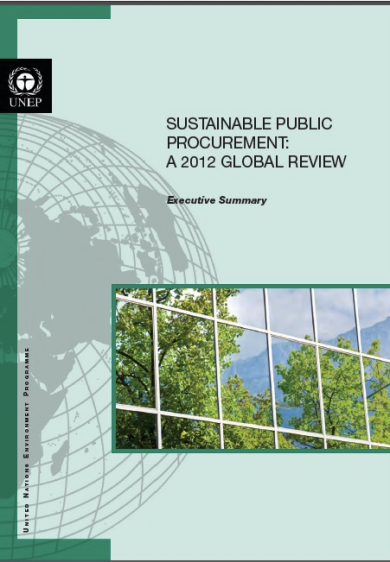 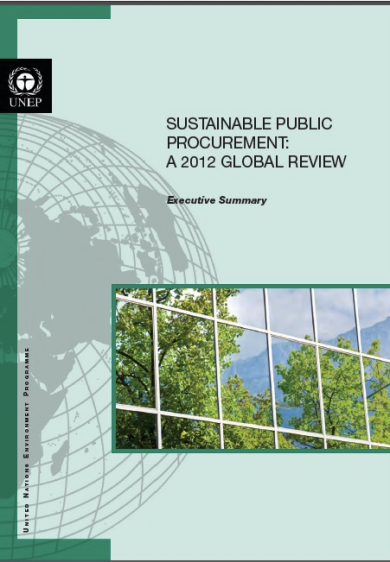 Chile 
EU
India
Japan
Slovenia
USA
Europe: 31%
Africa: 21%
Asia/Pacific: 17%
Sth. America: 16%
Nth. America: 15%
13
[Speaker Notes: Exented exec summary in packet. In survey, countries only counted once for data-questions. Mix of qual and quantitative questions. Constraints – in English only and based on what was published + who responded to the survey. There is likely more than what we found…]
Strong foundations are being built
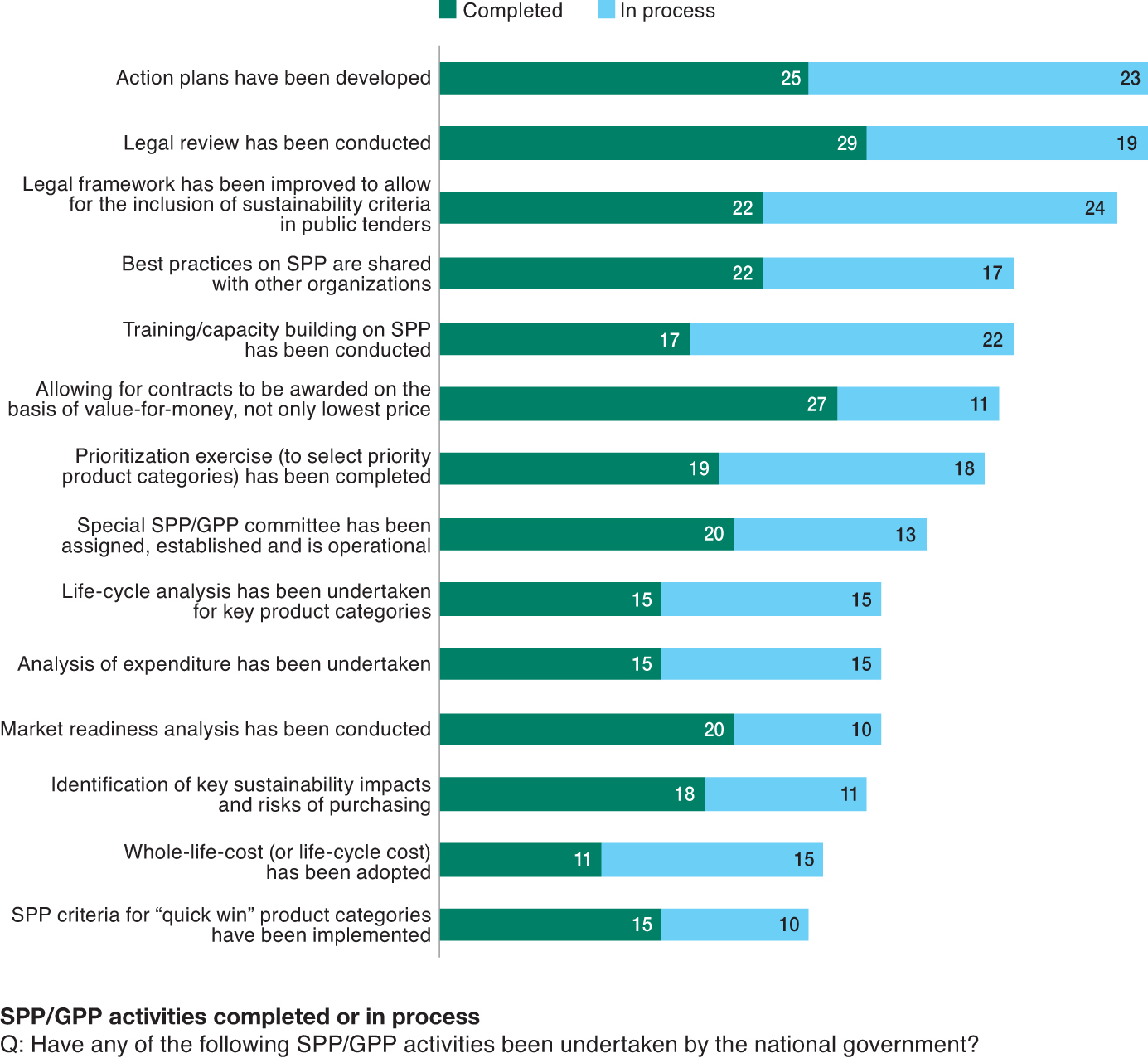 14
[Speaker Notes: Policies and targets only get you so far. As one interviewee put it – “lets see more practice, less theory”. We looked at several different implementation activities. Here is a summary of the most common activity either completed or in process. Action Plans, Legal Review, legal framework, training… less are doing the more technical work: LCAs, spend analysis, market readiness analysis, prioritisation…. Actual implementation in terms of changing what products are being bought is harder to measure.]
Emphasis is placed on defining needs, technical specifications and contract clauses
15
[Speaker Notes: In the actual procurement cycle, national governments are working on SPP considerations most often in ‘needs definition, tech specifications and contract clauses”. Less work being done on spuplier engagement and audits. Will be interesting to follow up on why this is the case in future studies.]
Lessons of SPP implementation
SPP cannot act alone
It is only an instrument – we need a tool kit
SPP can be much more effective if used simultaneously with other tools and instruments
It needs a political support framework
Complementary regulations and instruments
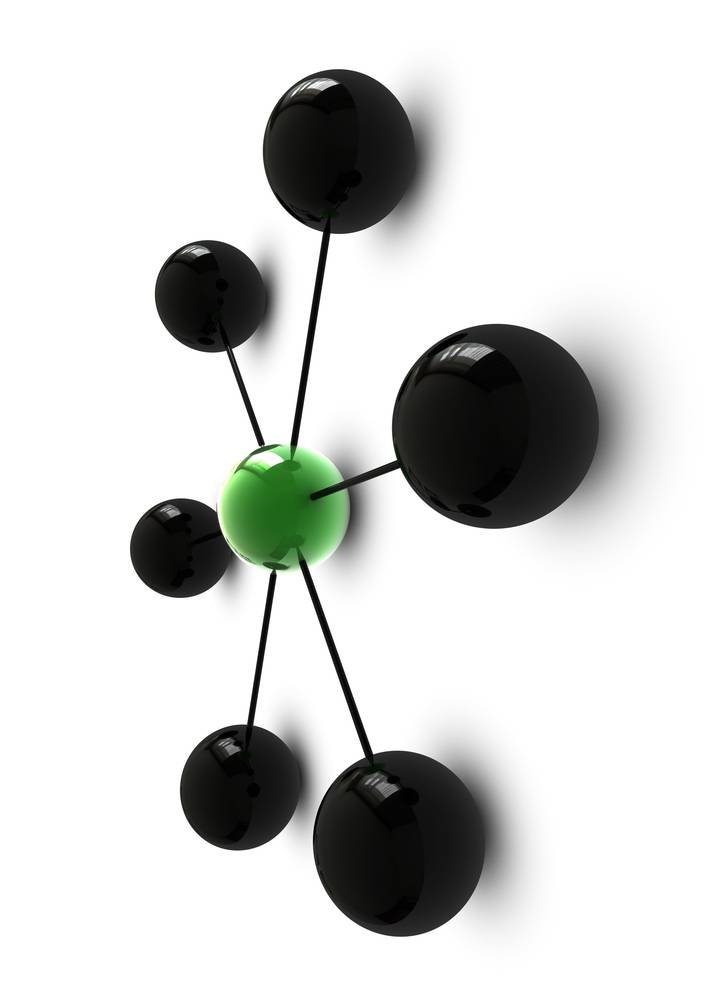 [Speaker Notes: Policy can be understood as an officially accepted statement of objectives linked to a set of activities that aim to reach certain political goals. Policies are a coherent set of instruments, generally with a schedule and plans for their implementation. They provide an operational framework for specific activities.

Instruments are understood as concrete and specific operational forms of intervention of public authorities. On a more abstract level, political instruments are defined as the set of techniques by which government authorities support and produce change (Bemelmans-Videc and others).]
Favorable procurement framework
Transparent system and skilled personnel
It must be possible to assess not only by the cheapest offer
Includes direct reference to SPP in procurement law
Makes it possible to exclude companies as a result of failure to comply with social and/or environmental laws
[Speaker Notes: For SPP to be effective, the existing procurement system must be as transparent and accessible as possible for everyone (both large and small companies).
It must have personnel that is specialized in purchasing - this is not a simple administrative procedure, but instead it requires specific skills and abilities.
It must make it possible to assess other criteria in the selection of the companies.
A great deal may be done without the procurement law directly specifying how to implement SPP, but it greatly helps to include it, given that it clarifies how to go about it.
Exclusion of companies, see following examples.]
European Union: Sectoral Regulations
Directive 2006/32/EC of the European Parliament and of the Council of April 5, 2006 on energy efficiency
Public Administrations must apply criteria of energy efficiency in public procurement (vehicles, IT equipment, building, power services)

To achieve a reduction in consumption of 9% by 2015.
[Speaker Notes: Directive 2006/32/EC of the European Parliament and of the Council of April 5, 2006 on energy end-use efficiency and energy services
Defines objectives, mechanisms, incentives and the financial and legal framework for eliminating existing barriers for the efficient use of energy
Establishes the objective of reduction of consumption by 9% in 2015 (1% per year, 1.5 % for Public Administrations). 
Public Administrations must apply criteria of energy efficiency in public procurement (vehicles, IT equipment, building, power services)]
European Union: Sectoral Regulations
Directive (EC) no. 106/2008 regarding an EU program of energy efficiency labeling for office IT equipment
EU institutions and national Governments:

[…] will specify certain energy efficiency requirements at least as strict as the Energy Star specifications for public supply contracts that comply with thresholds […].
[Speaker Notes: Directive (EC) no. 106/2008 of the European Parliament and the Council of January 15, 2008 regarding an EU program of energy efficiency labeling for office IT equipment
As long as the Agreement is in force, the Commission and other EU institutions, as well as the central government authorities, in accordance with Directive 2004/18/EC of the European Parliament and of the Council, of March 31, 2004 regarding coordination of the procedures for awarding public contracts for works, supply and services [10], without prejudice of EU and national legislation or of economic criteria, shall specify energy efficiency requirements no less strict than Energy Star specifications for public supply contracts that comply with thresholds established in article 7 of the mentioned Directive.]
European Union: Sectoral Regulations
Directive 2009/33/EC on the promotion of clean and energy-efficient road transport vehicles
Take into account the environmental and energy impact related to the whole life cycle of vehicles (purchase, use, maintenance, waste) in the procurement decision:
In life cycle costs, or
As environmental specifications
[Speaker Notes: Directive 2009/33/EC on the promotion of clean and energy-efficient road transport vehicles 
Requirement to take into account the environmental and energy impact related to the whole life cycle of vehicles (purchase, use, maintenance, waste) in the procurement decision:
If impact is not defined as life cycle costs (in Euros), environmental and energy efficiency criteria should be taken into account as technical specifications or criteria for award. 
For instance, the European Community's GPP Toolkit criteria may be used.]
United States: Sectoral Regulations
Executive Order 12843 (1994) Procurement Requirements and Policies for Federal Agencies for ozone-depleting substances
[…] revise procurement practices and apply cost-effective programs, both to modify specifications and contracts that require the use of ozone-depleting substances and substituting for substances that do not deplete the ozone layer […]
Policies for sustainable consumption
SPP refers to public sector consumption
Private demand of sustainable/green goods must also be promoted
Companies
Citizens
SPP and Eco-labels
Two complementary approaches to stimulate more sustainable products
SPP - demand
Eco-labels - supply 
Strong correlation b/n the active use of eco-label and implementation of SPP (EU Green 7)
E.g. EU purchase of organic food                                   or California State purchase of certified computers
24
[Speaker Notes: Sustainable Public procurement engages the purchasing power of the government through its public spending to stimulate better environmental and social performance of products in the market. Product labelling provides market incentive for such performance by enabling consumers to distinguish better performing products. These two approaches of voluntary labelling and public procurement together with other complementary measures constitute a SCP policy toolkit. Used in concert, they create a dynamic framework for improving performance of products throughout their life-cycle, stimulating the demand of better products and production technologies and helping consumers to make better choices. In the transition to green economy, these tools are part of enabling conditions each playing an important role in the overall market transformation towards an economic model which enhances natural capital, reduces resource scarcity and environmental and social risks. 

The experience of countries performing well in implementing GPP demonstrates that existence and use of ecolabelling programme in the country can contribute to implementation of sustainable procurement practices by creating demand and supply of locally produced sustainable products. EU has played a leading role in establishing the first ecolabelling scheme and regional ecolabels (EU Flower and Nordic Swan) and has Green 7 countries the best performing in GPP

Examples: The purchase of organic food by all EU public authorities could offset the eutrophication impacts of over 3.5 million people and reduce green house gas emissions by an amount equivalent to the emissions of 600,000 people 
Between July 2006 and May 2007, the State of California purchased 3,756 EPEAT (Electronic Product Environmental Assessment Tool – Green Electronics) certified computers which have resulted in: reduced energy consumption by 1,732,792 kWh (equivalent to the electricity needed to power 153 households per year), reduce greenhouse gas emissions 136 MTCE (equivalent to removing 108 cars from the road /year); avoid hazardous waste by 10 metric tons; reduce the use of toxic material by 559 pounds; and generate $150,233 in savings.]
Ecolabelling Program – S. Korea
Eco-Labelling Scheme is intended to :
· Provide consumers with better information and raise their awareness
· Promote the production and consumption of green products
Eco-Labelling Certification for high-quality and environmentally excellent products (since 1992)
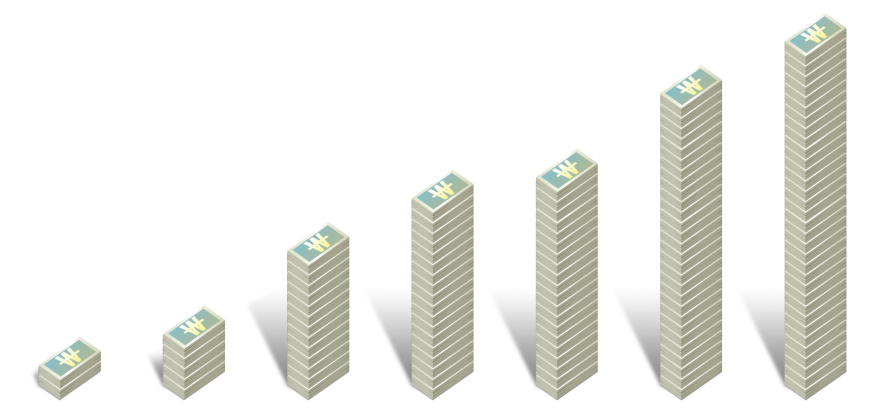 25
Production amount of 
certified products(trillion KRW)
19.8
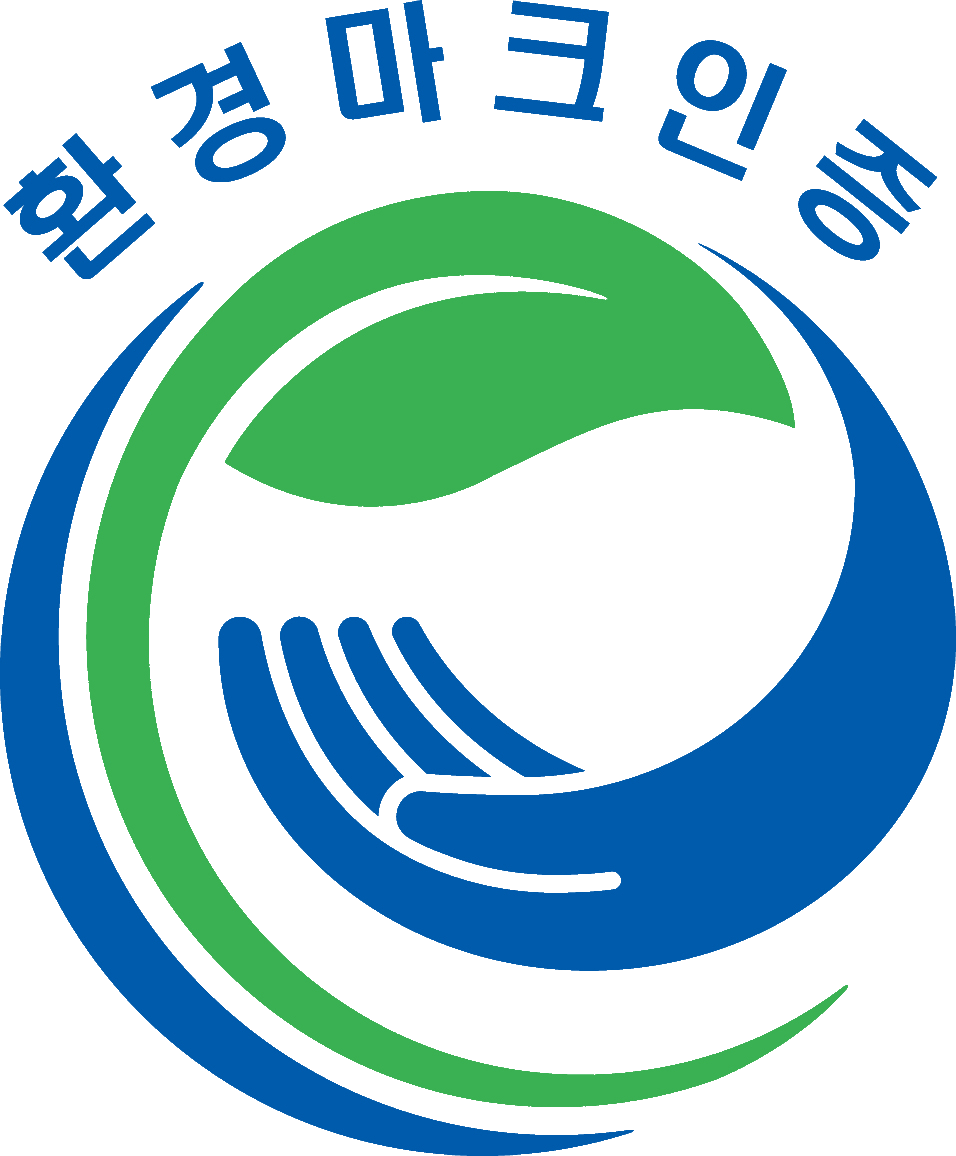 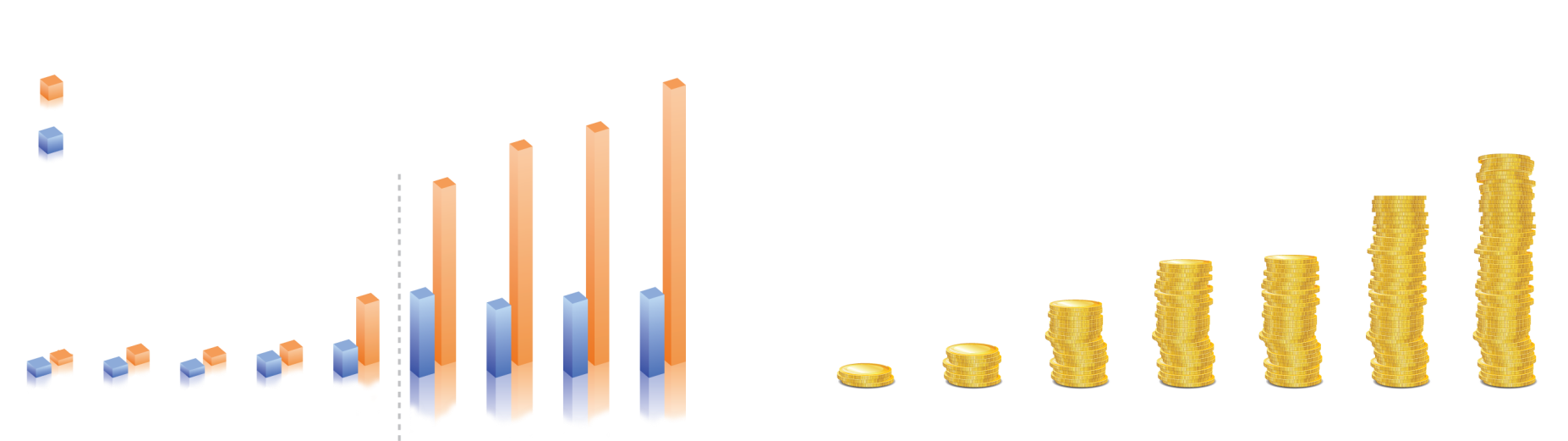 12.8
7,879
12.5
Certified Products
6,531
6,005
8.5
Certified Companies
5,105
3.3
1,636
1,175
1.6
1,455
1,536
1,369
326
126
445
186
82
182
37
108
85
2004
2005
2006
2007
2008
2009
2010
1992
1995
1998
2001
2004
2007
2008
2009
2010
Enactment of 
Green Purchase Act
Other instruments that facilitate the possibility of implementing SPP
Fiscal instruments (taxes, subsidies, etc., for a more sustainable production and consumption by companies and citizens)- lower prices of products increase availability of green/sustainable products;
Communication instruments (information campaigns, websites, etc. that contain information on companies and products that are more responsible and promote changes in habits).
Etc.
Challenges
Need to monitor SPP implementation
Need to define SPP/GPP
Need to measure impacts
International promotion of SPP
UNEP Initiatives
SPPEL project
International SPP Initiative
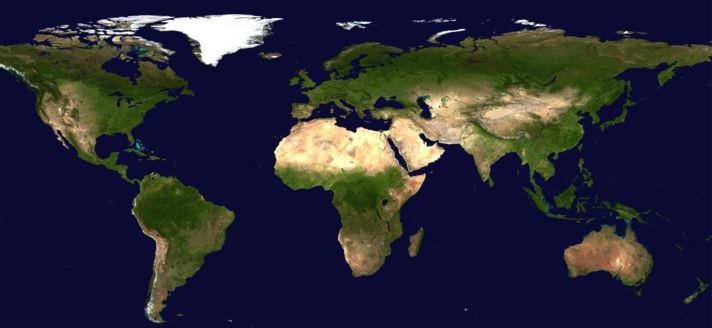 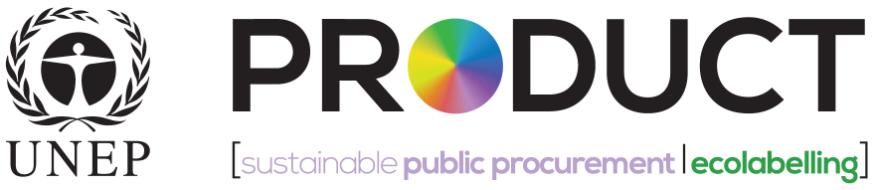 UNEP Project on Sustainable Public Procurement and Ecolabelling (SPPEL)
Pilot countries 
2009-2012
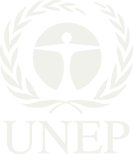 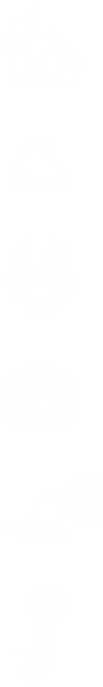 Capacity Building for Sustainable Public Procurement in Developing Countries
2009-2012
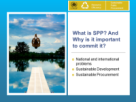 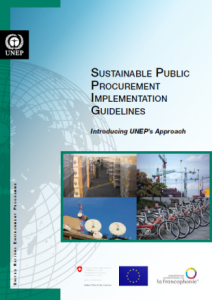 Main Outputs
 Sustainable Public Procurement Implementation Guidelines: Introducing UNEP’s Approach 

Study on the Impacts of Sustainable Public Procurement on Sustainable Development

Sustainable Public Procurement Training Toolkit
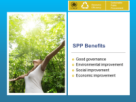 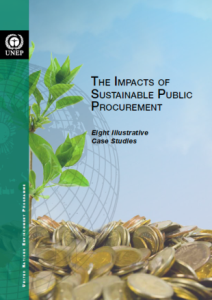 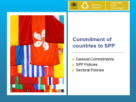 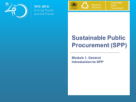 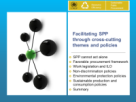 Project Countries2013-2016
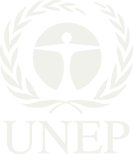 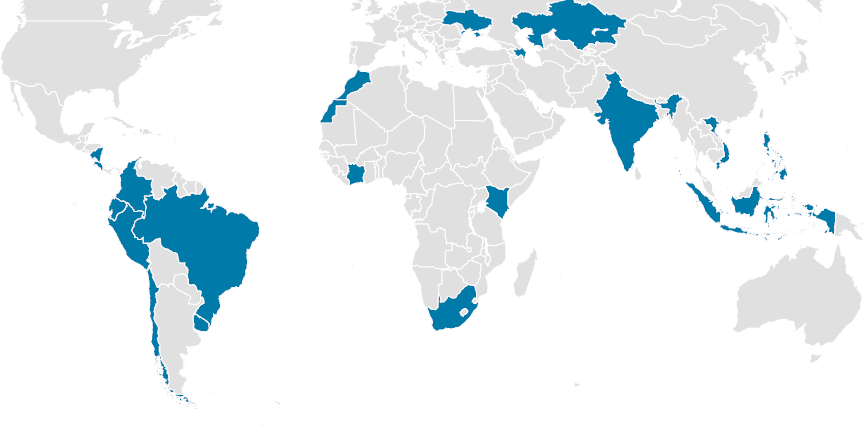 Ukraine
Kazakhstan
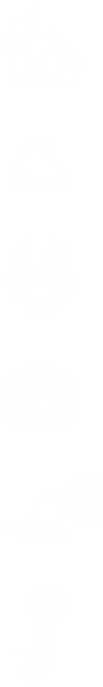 Azerbaijan
Morocco
India
Panama - Costa Rica
Vietnam
Philippines
Colombia
Ivory Coast
Kenya
Ecuador
Indonesia
Brazil
Peru
Mauritius
Chile
Uruguay
South Africa
Adoption of the 10 year framework of programmes on sustainable consumption and production at Rio+20
“We recognize that fundamental changes in the way societies consume and produce are indispensable for achieving global sustainable development. […] We adopt the 10-year framework of programmes on sustainable consumption and production patterns, as contained in document A/CONF.216/5 …”
The first 5 indicative and non-exhaustive programmes:
 Consumer information;
 Sustainable lifestyles and education;
 Sustainable public procurement;
 Sustainable buildings and construction;
 Sustainable tourism, including ecotourism.
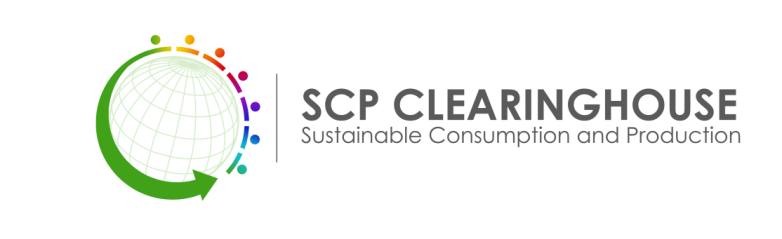 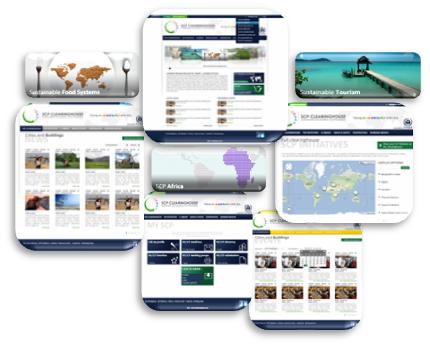 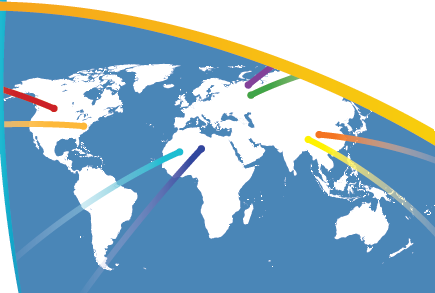 www.scpclearinghouse.org
One click away from Sustainable Consumption and Production
The first online platform dedicated to advancing SCP worldwide through information, knowledge sharing and cooperation
34
18th June 2012 – Rio+20 SummitLaunch of the SPP Initiative
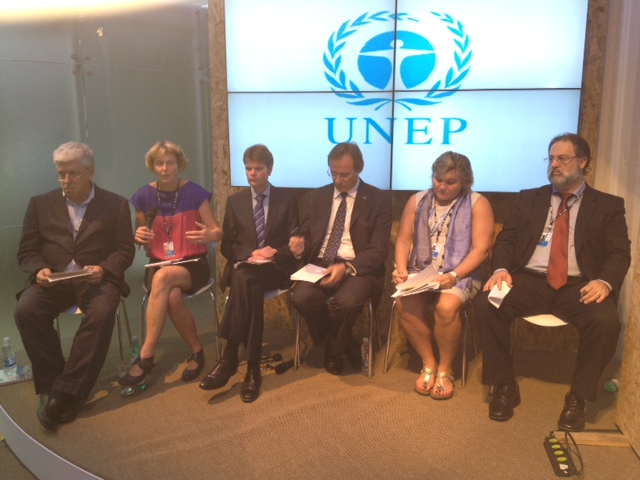 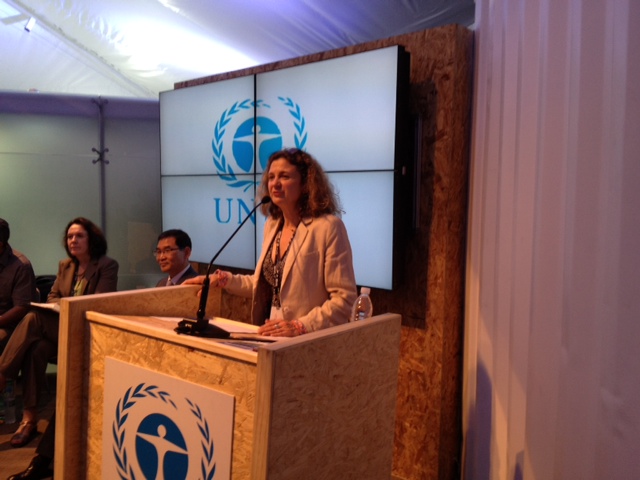 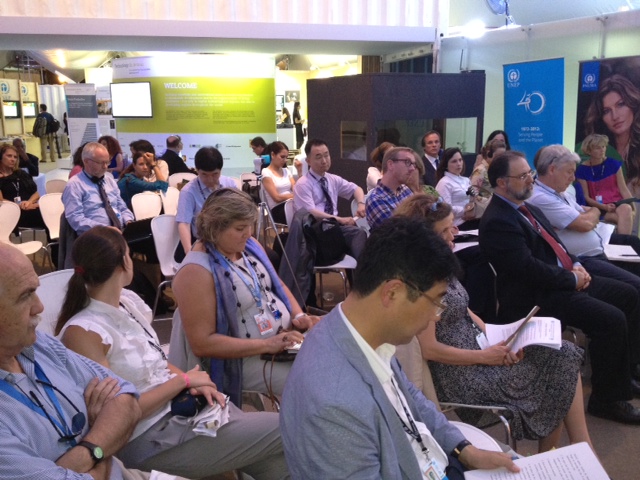 The SPPI is supported by over 50 members from governments, civil society and the private sector (15 new applications currently processed)
Initial list of participants (March 2013)
Government Organizations
ChileCompra (Chile)*
Danish Environmental Protection Agency (Denmark)*
Department for Environment, Food and Rural Affairs – DEFRA (United Kingdom)
Federal Office for the Environment (Switzerland)*
Institut des Finances Basil Fuleihan (Lebanon)
Instituto Nacional de Contratación Pública - INCOP (Ecuador)
Korea Environmental Industry & Technology Institute -KEITI (Korea)*
Ministerio de Ambiente y Energía y Telecomunicaciones (Costa Rica)
Ministry of Economic Development (New Zealand)
Ministry of Environment (Brazil)
Ministry of Environmental Protection, Environmental Development Center (China)*
Ministry of Finance and Economic Development, Procurement Policy Office (Mauritius)*
Ministry of Infrastructure and Environment (The Netherlands)
Swedish Environmental Management Council - SEMCo (Sweden)*
United States Environmental Protection Agency - USEPA (United States)* 
International Organizations
Institut de l’Energie et de l’Environnement De la Francophonie – IEPF
International Training Center of the International Labor Organization - ITC-ILO
Organization of American States - OAS
Union économique et monétaire Ouest africaine - UEMOA*
United Nations Development Programme - UNDP
United Nations Environment Programme - UNEP*
United Nations Office for Project Services - UNOPS*
Local authorities 
Service Cantonal du Développement Durable - Canton de Genève (Switzerland)
Federations of local authorities 
ICLEI - Local Governments for Sustainability*
International Non-Governmental Organizations
Fair Trade Advocacy Office
Global Ecolabelling Network
International Green Purchasing Network - IGPN*
Forest Stewardship Council - FSC*
International Institute for Sustainable Development - IISD*
Non-Governmental Organizations
Ecoinstitut Barcelona (Spain)
Fundación Ciudadano Responsible (Chile)
Green Purchasing Network Indonesia - GPNI (Indonesia)
Green Purchasing Network of India - GPNI (India)
Green Purchasing Network of Malaysia -GPNM (Malaysia)
Groupe Vers des Achats Responsables à Rio+40 - VARRIO40 / Association CESA - Achats & Supply Chain (France)
ISEAL Alliance
Observatoire des Achats Responsables - OBSAR (France)
Sustainable Purchasing Council (United States)
Expert consultancies
BigRoom (Canada)
Corvers Procurement Services BV (United Kingdom)
Procurement Analysis (United Kingdom)
SPP Experts
Marc Steiner - Expert (Switzerland)
Observers 
Royal Holloway, University of London
African Development Bank - AfDB
Sustainable Public Procurement Initiative (SPPI)
Goal
	Promote worldwide implementation of SPP through increased cooperation between key stakeholders and a better understanding of its potential benefits and impacts.
	In short: work together and make the case for SPP
38
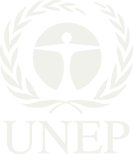 Gracias !
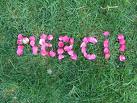 Obrigado !
Grazie !
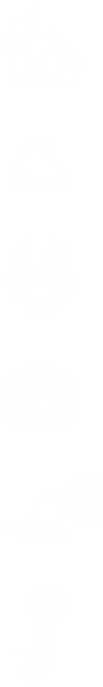 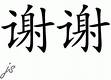 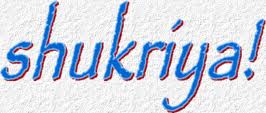 Tack!
Thank you!
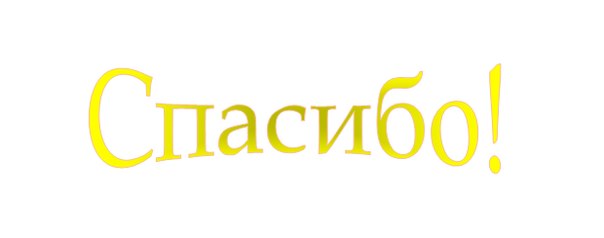 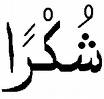 Terima Kasih
farid.yaker@unep.org
www.unep.org/resourceefficiency/Home/Society/tabid/55529/Default.aspx